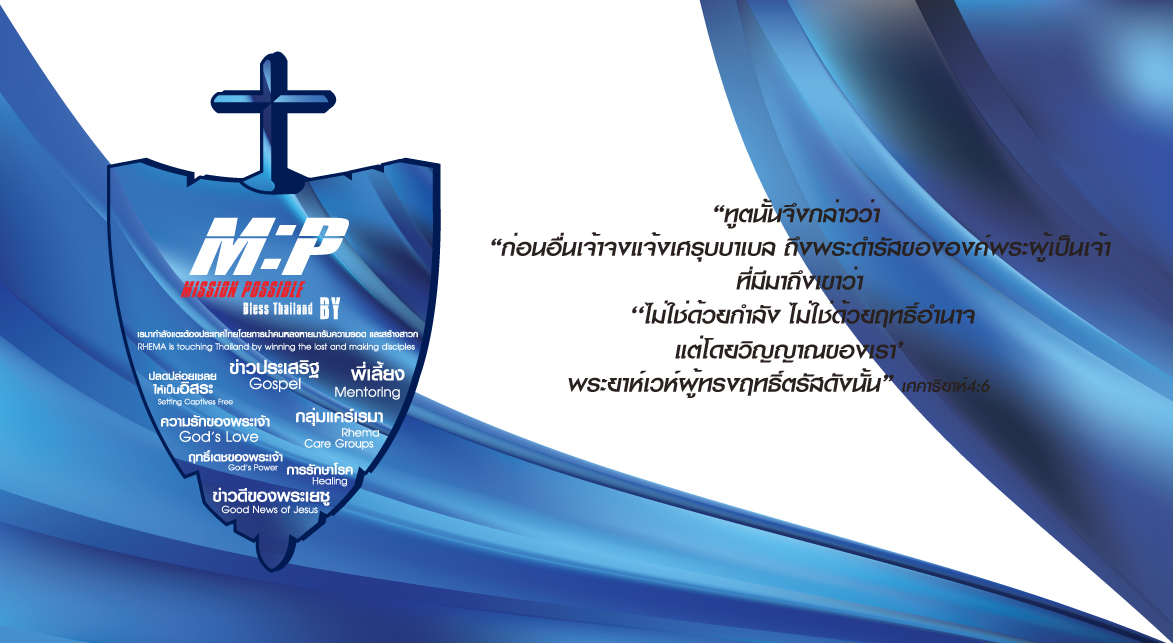 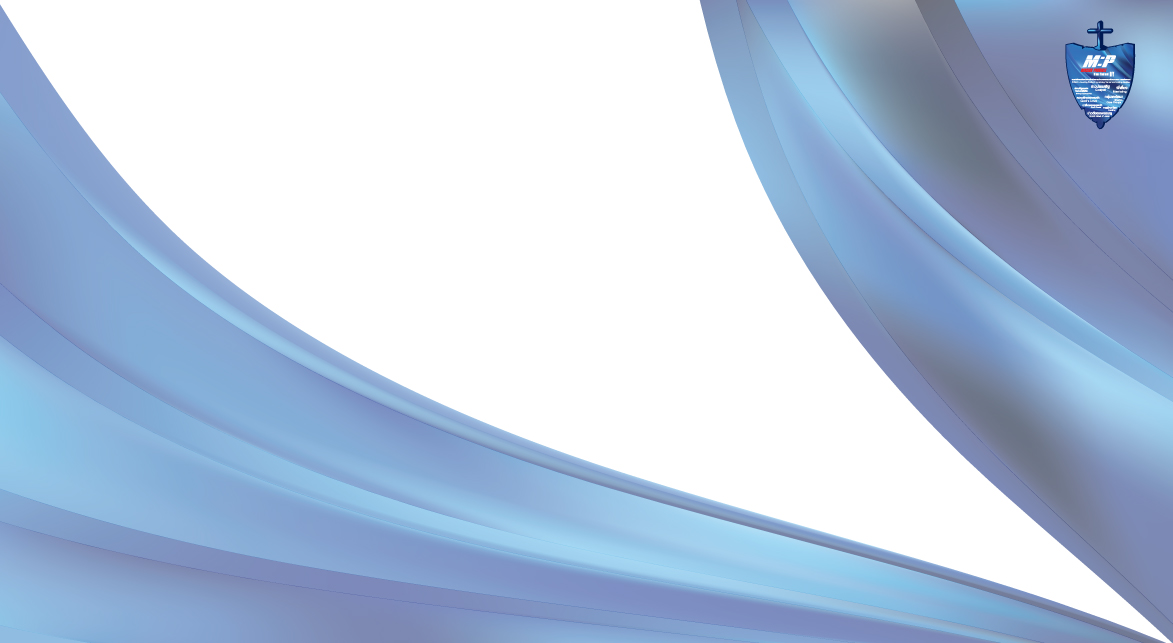 คำเทศนาชุดภารกิจที่เป็นไปได้ : อวยพรประเทศไทย          
      บทที่ 1: คริสตจักรในศตวรรษที่ 21 ควรดูเป็นเช่นไร?
Mission Possible: Bless Thailand
Lesson 1: What should the 21st Century
Church Look Like?
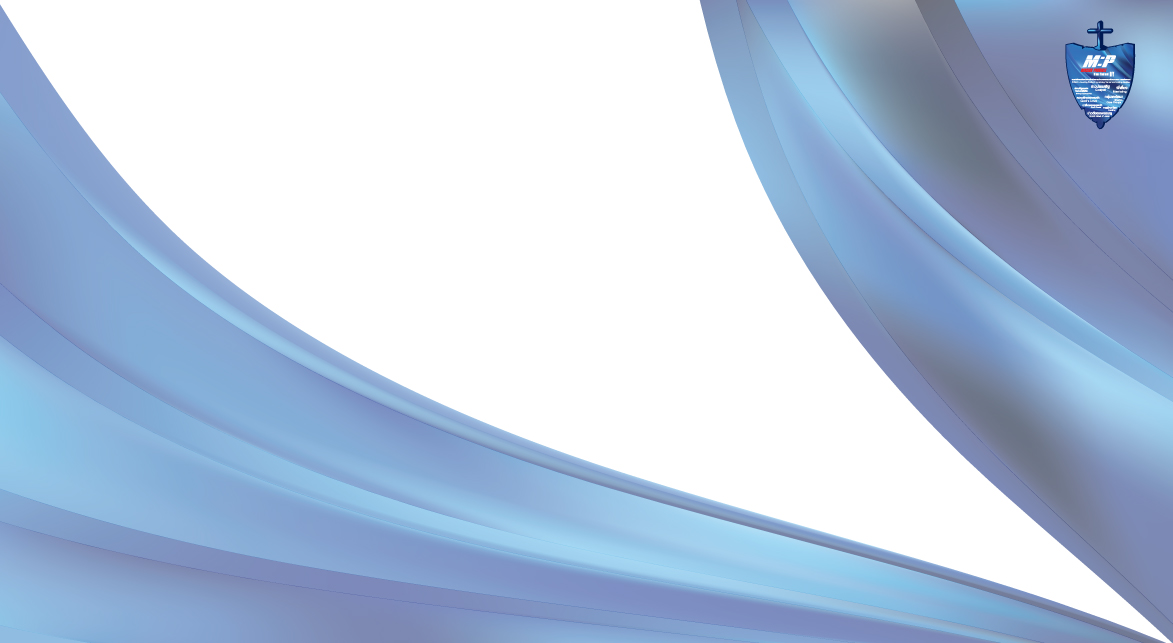 1. คริสตจักร – “กลุ่มคนที่ถูกเรียกออกมา” – พระกาย
ของพระคริสต์ – คริสตจักรสากล คริสตจักรท้องถิ่น – 
เราสามารถกล่าวถึงคริสตจักรในแง่ขององค์รวม และในแง่ของแต่ละคนได้ด้วยเช่นกัน
The Church – "a called-out assembly" – the body of Christ – universal/local – We can also refer to the Church in a collective sense and an individual sense.
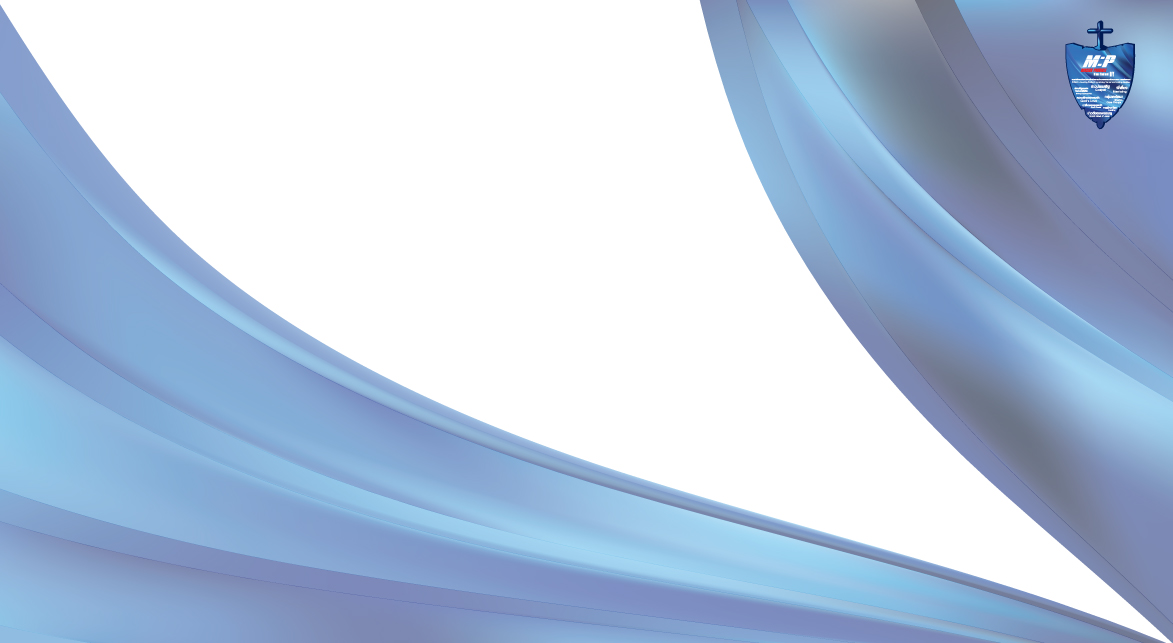 มัทธิว 16:18  เราบอกท่านว่าท่านคือเปโตร 
และบนศิลานี้เราจะสร้างคริสตจักรของเราและ
ประตูแดนมรณาจะเอาชนะคริสตจักรนั้นไม่ได้เลย
Matt. 16:18
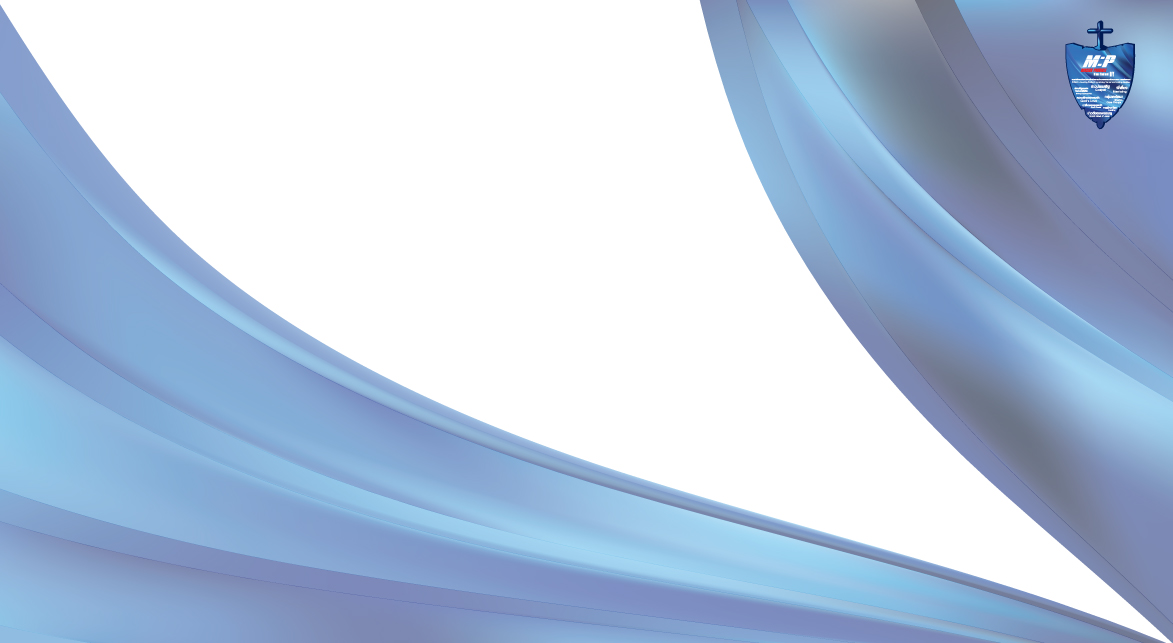 1 เปโตร 2:9 แต่พวกท่านเป็นประชากรที่พระเจ้า
ได้ทรงเลือกสรร เป็นปุโรหิตหลวง เป็นชนชาติบริสุทธิ์ เป็นพลเมืองของพระเจ้า เพื่อท่านจะได้ประกาศพระราชกิจอันยิ่งใหญ่ของพระองค์ผู้ทรงเรียกท่านออกจากความมืดเข้าสู่ความสว่างอันล้ำเลิศของพระองค์
1 Peter 2:9
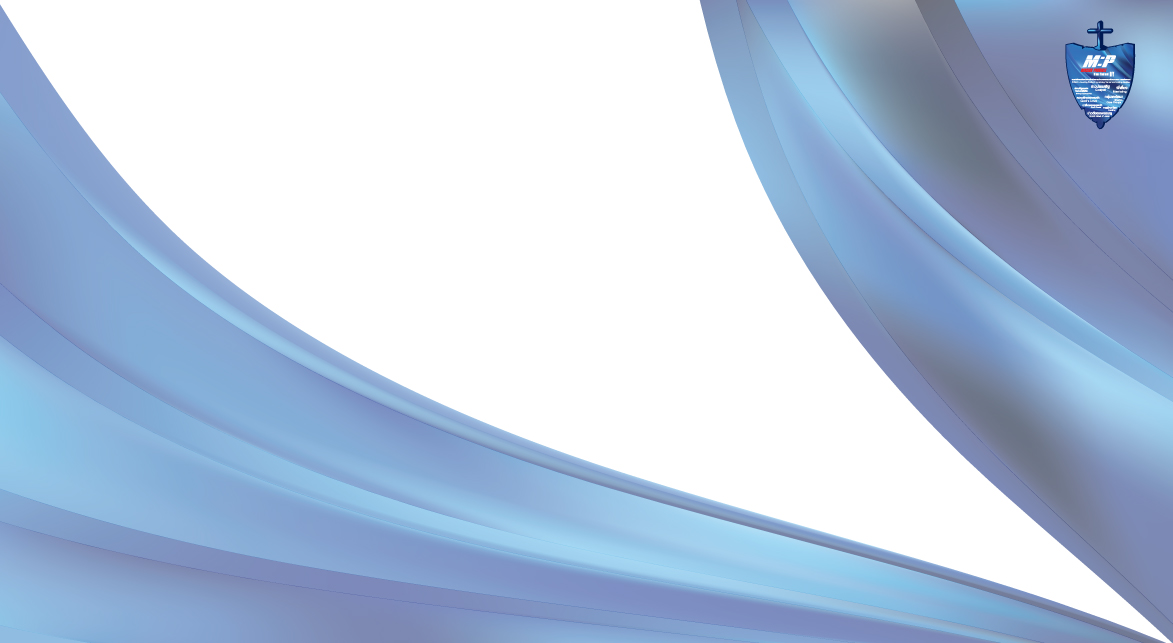 1 โครินธ์ 3:16 ท่านไม่รู้หรือว่าท่านเองเป็นวิหารของพระเจ้าและพระวิญญาณของ
พระเจ้าสถิตภายในท่าน
1 Cor. 3:16
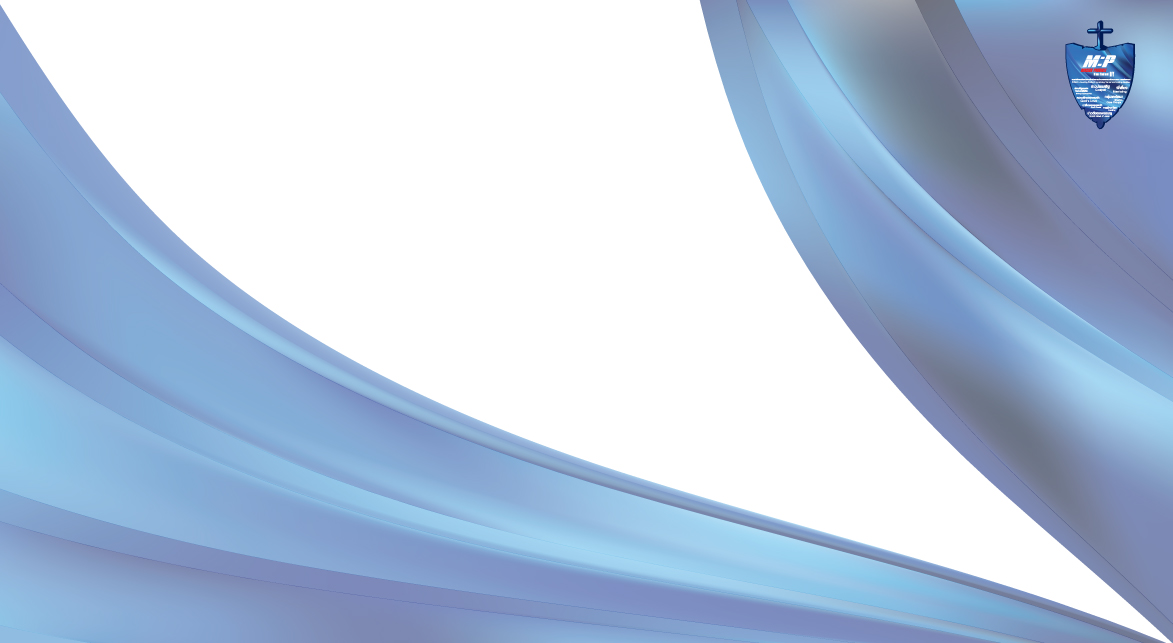 2. เมื่อท่านคิดถึงคริสตจักร ท่านคิดถึงอะไร? 
    ท่านคิดถึงองค์กร บริษัท ที่ตั้งอยู่ในที่หนึ่งๆ    
    หรือไม่?
2. What do you think of when you think of the Church? - do you think of an organized, corporate structure, located at a specific address?
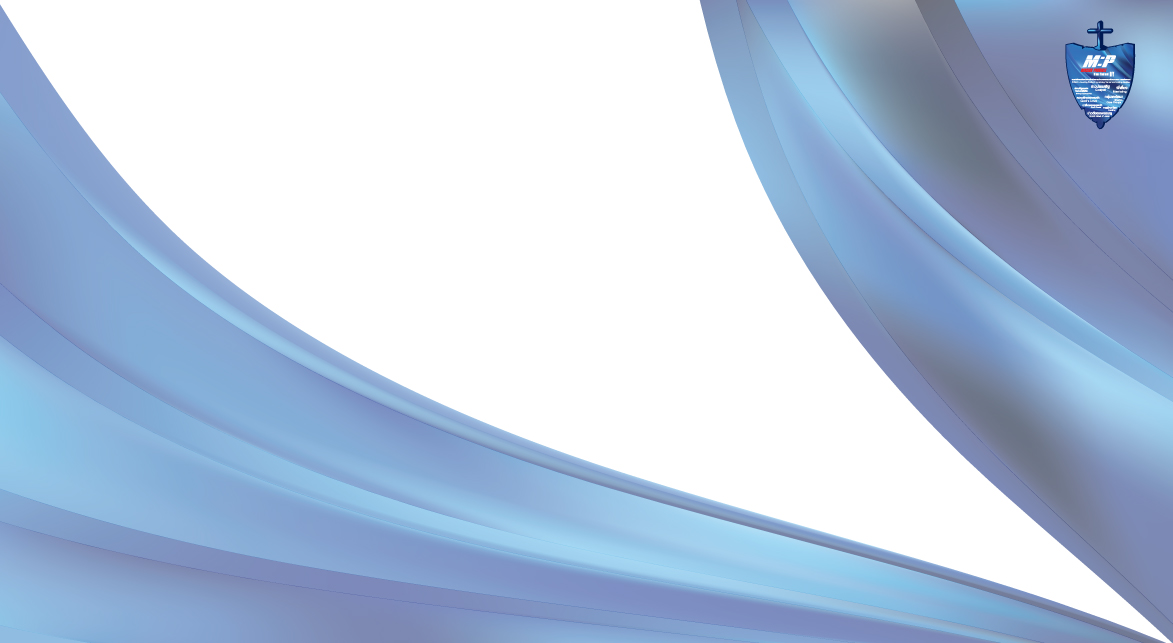 3. จะเกิดอะไรขึ้นเมื่อเรามองคริสตจักร
    เป็นทุ่งนา – เราให้ความสำคัญกับสิ่งใด?
3. What happens when we see the Church as the field what do we emphasize?
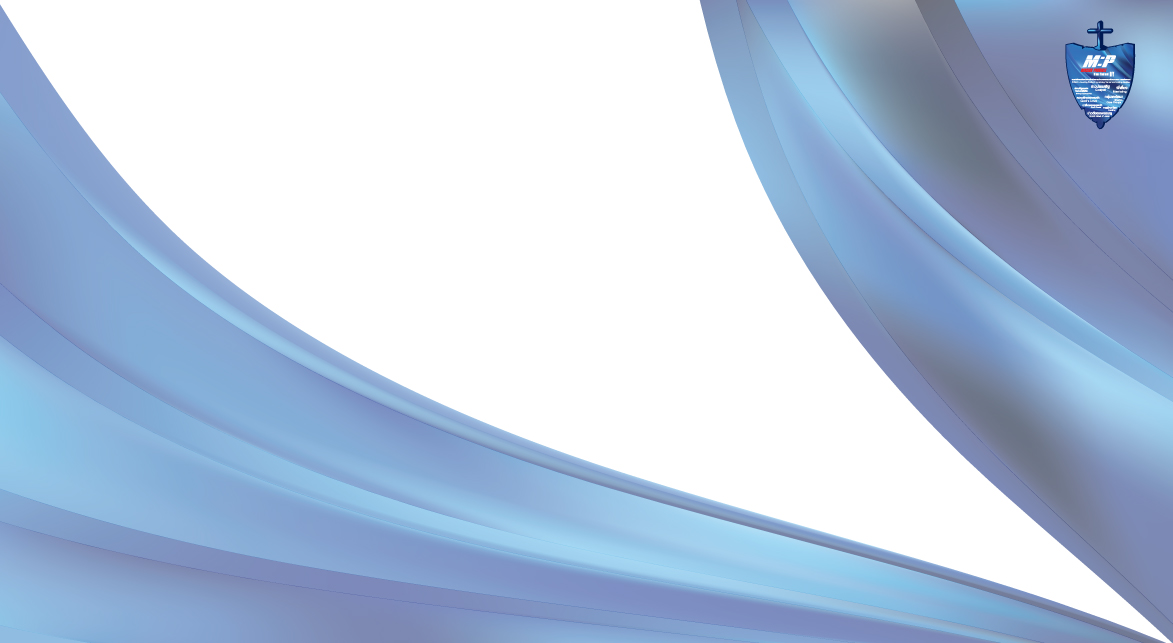 4. จะเกิดอะไรขึ้นเมื่อเรามองโลกนี้
    เป็นทุ่งนา?
4. What happens when we see the World as the field?
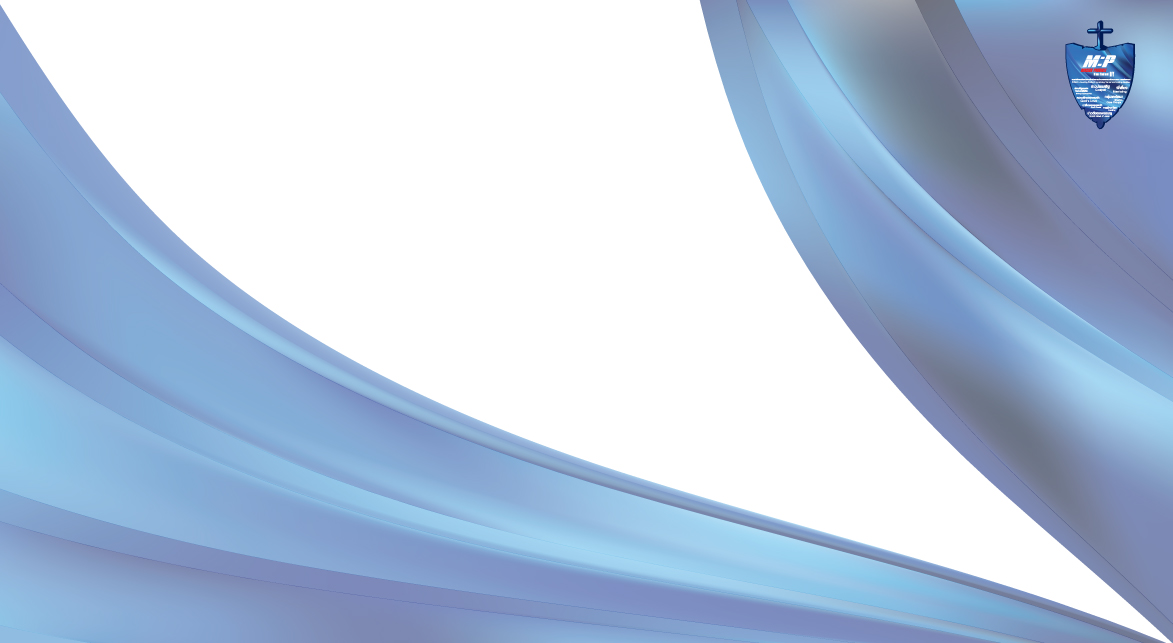 คำเทศนาชุดภารกิจที่เป็นไปได้ : อวยพรประเทศไทย          
      บทที่ 1: คริสตจักรในศตวรรษที่ 21 ควรดูเป็นเช่นไร?
Part 4: I Mission Possible: Bless Thailand
Lesson 1: What should the 21st Century
Church Look Like?
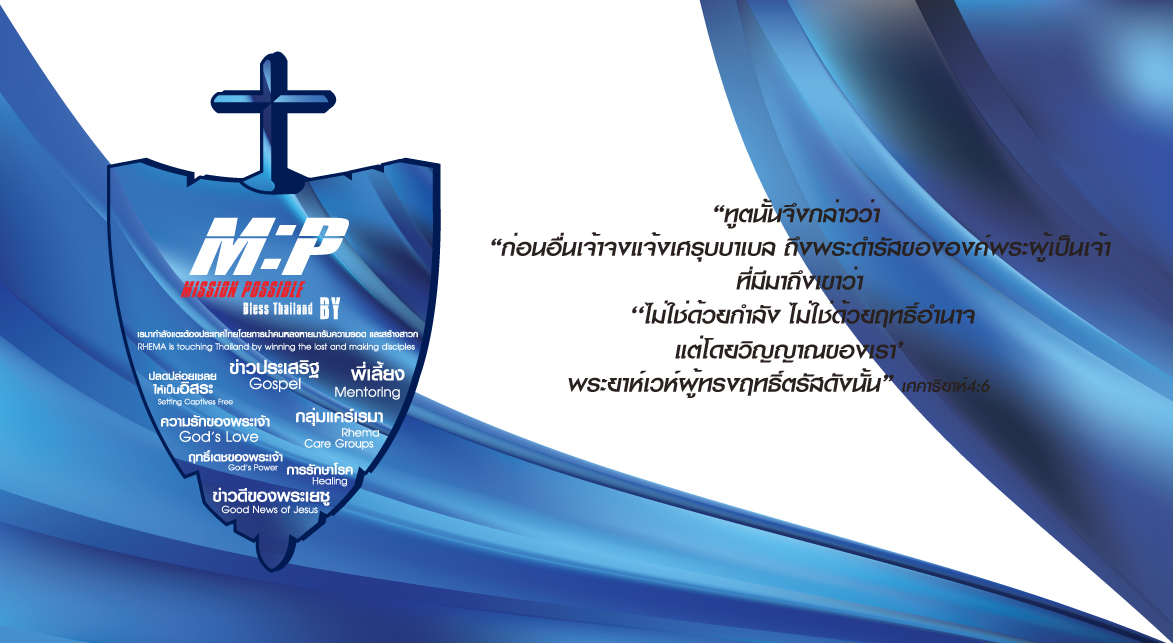